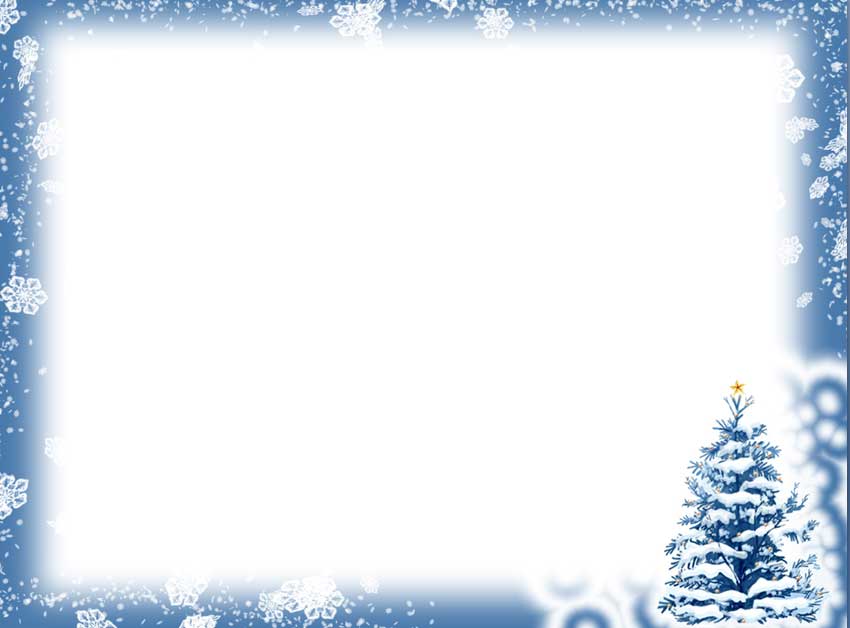 муниципальное казенное дошкольное образовательное учреждение г. Новосибирска «Детский сад № 44 комбинированного вида «Мозаика»
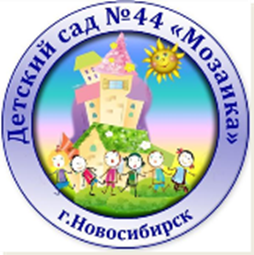 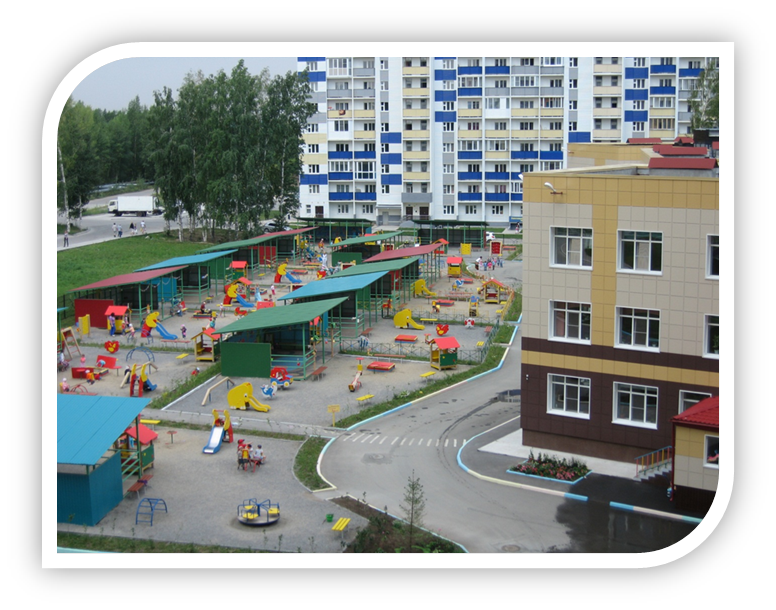 Художественно-эстетическое развитие дошкольников «Рисование солью»
Докладчик: Сафарян Галина Геннадьевна, воспитатель
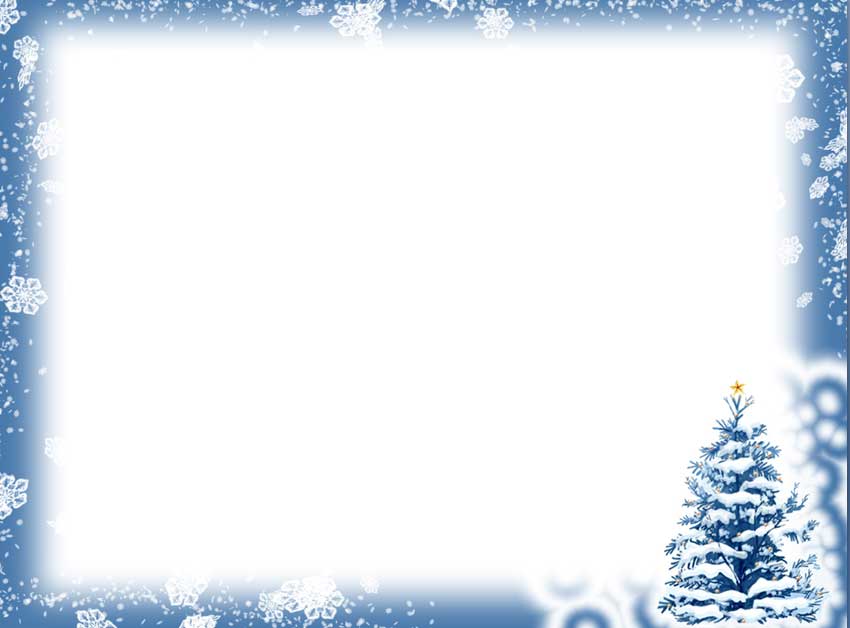 Необходимые материалы и оборудование:
Клей ПВА           Поваренная
                                    соль



              Цветной 
                  картон
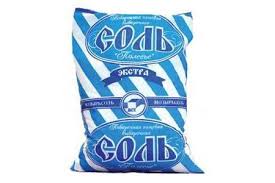 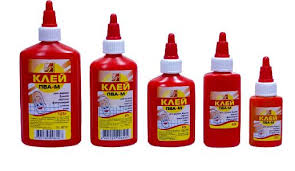 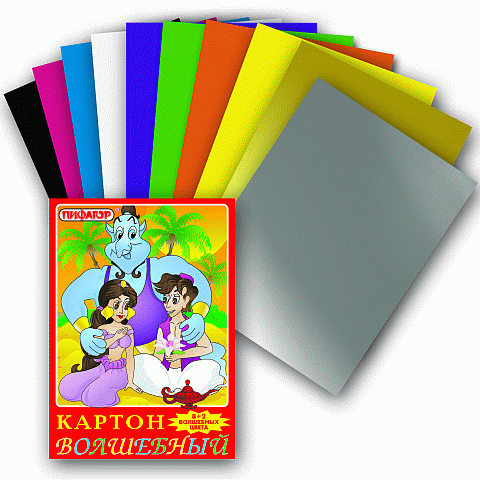 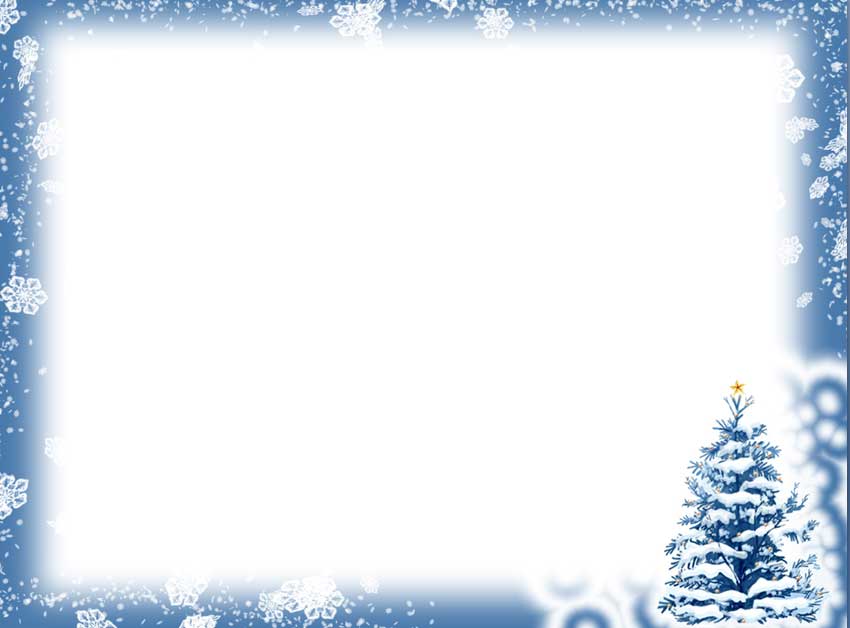 Этапы работы:
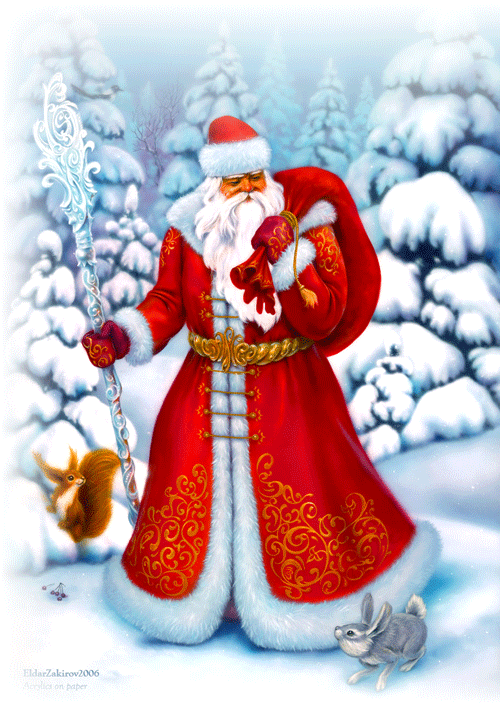 1 этап: Выбор темы рисунка.
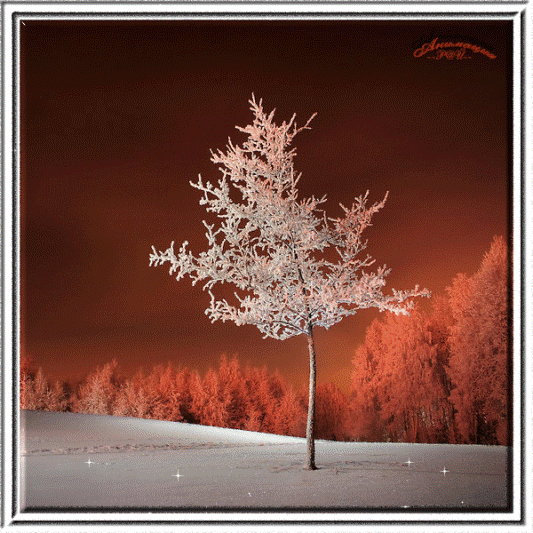 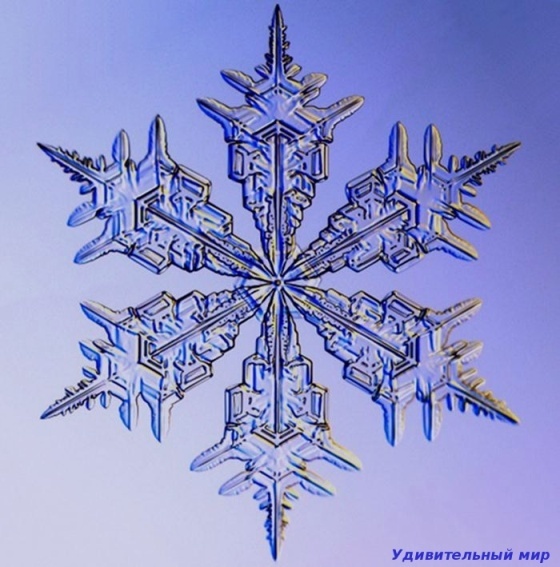 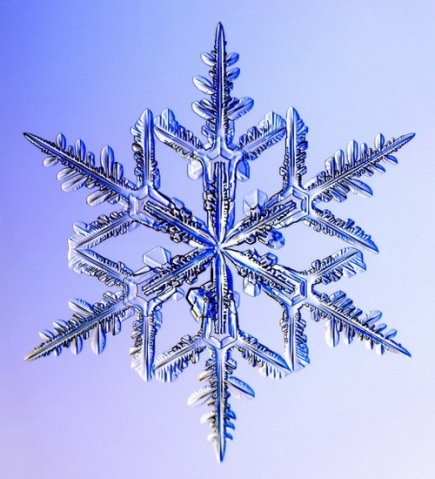 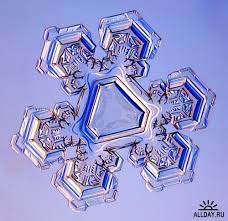 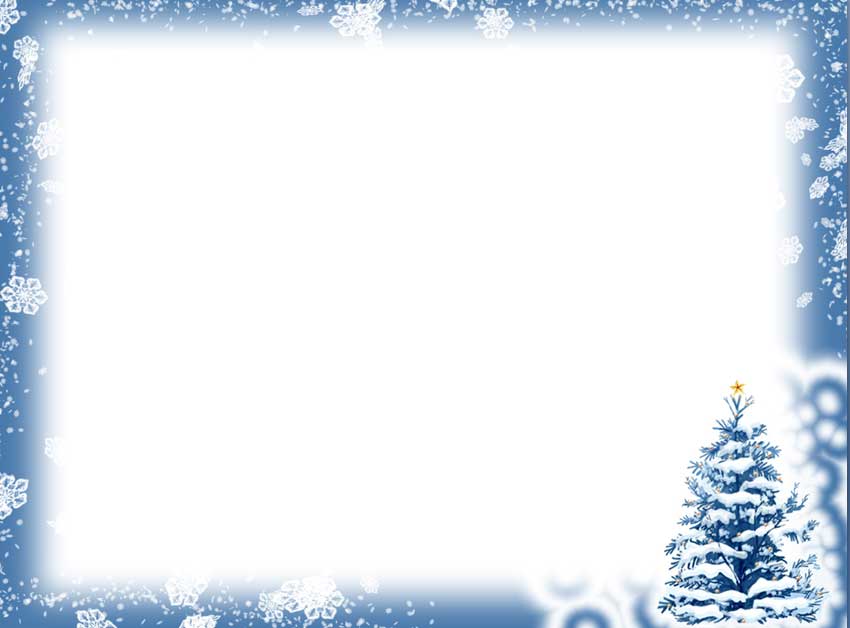 2 этап: Постепенное нанесение клея.
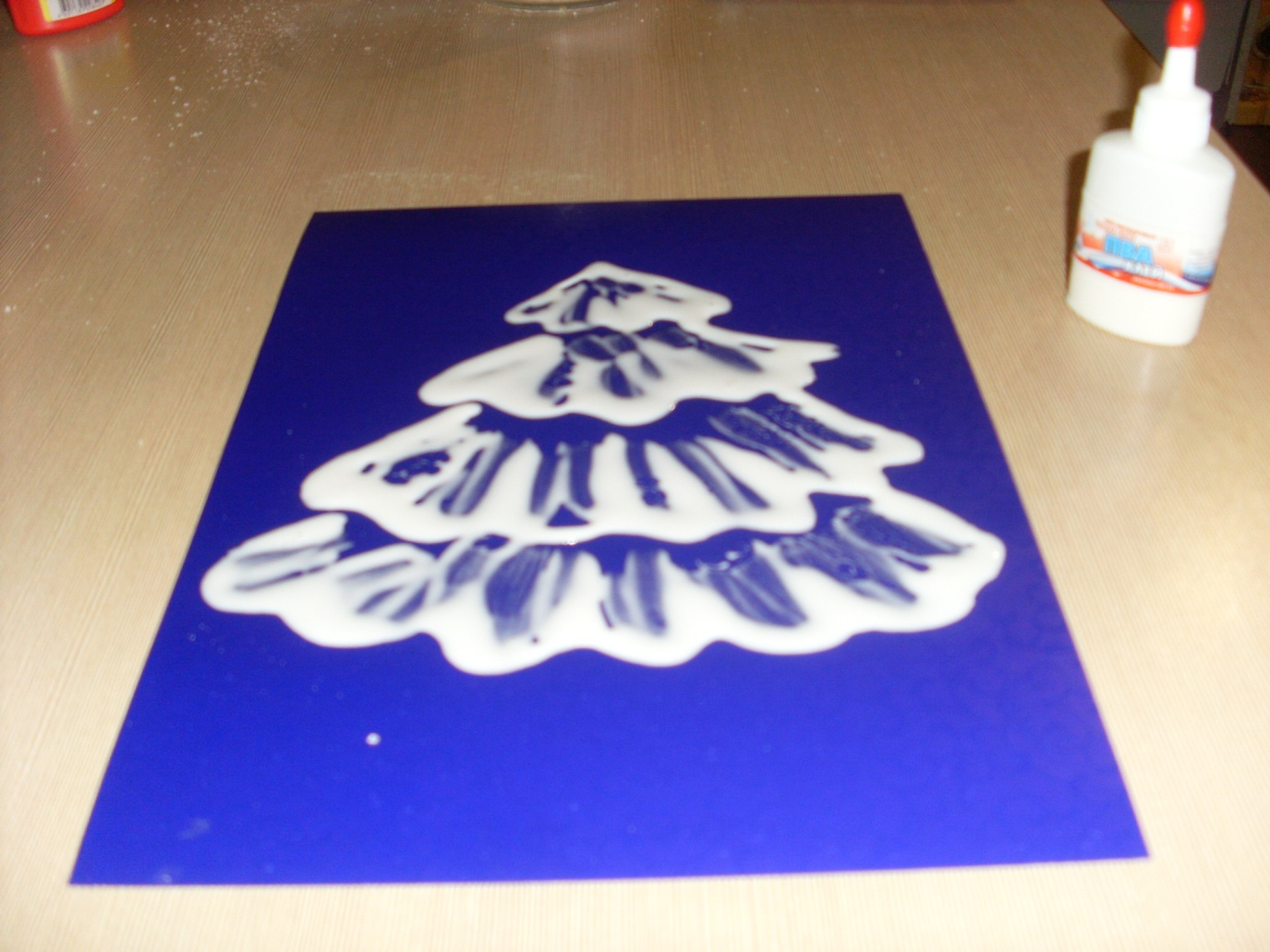 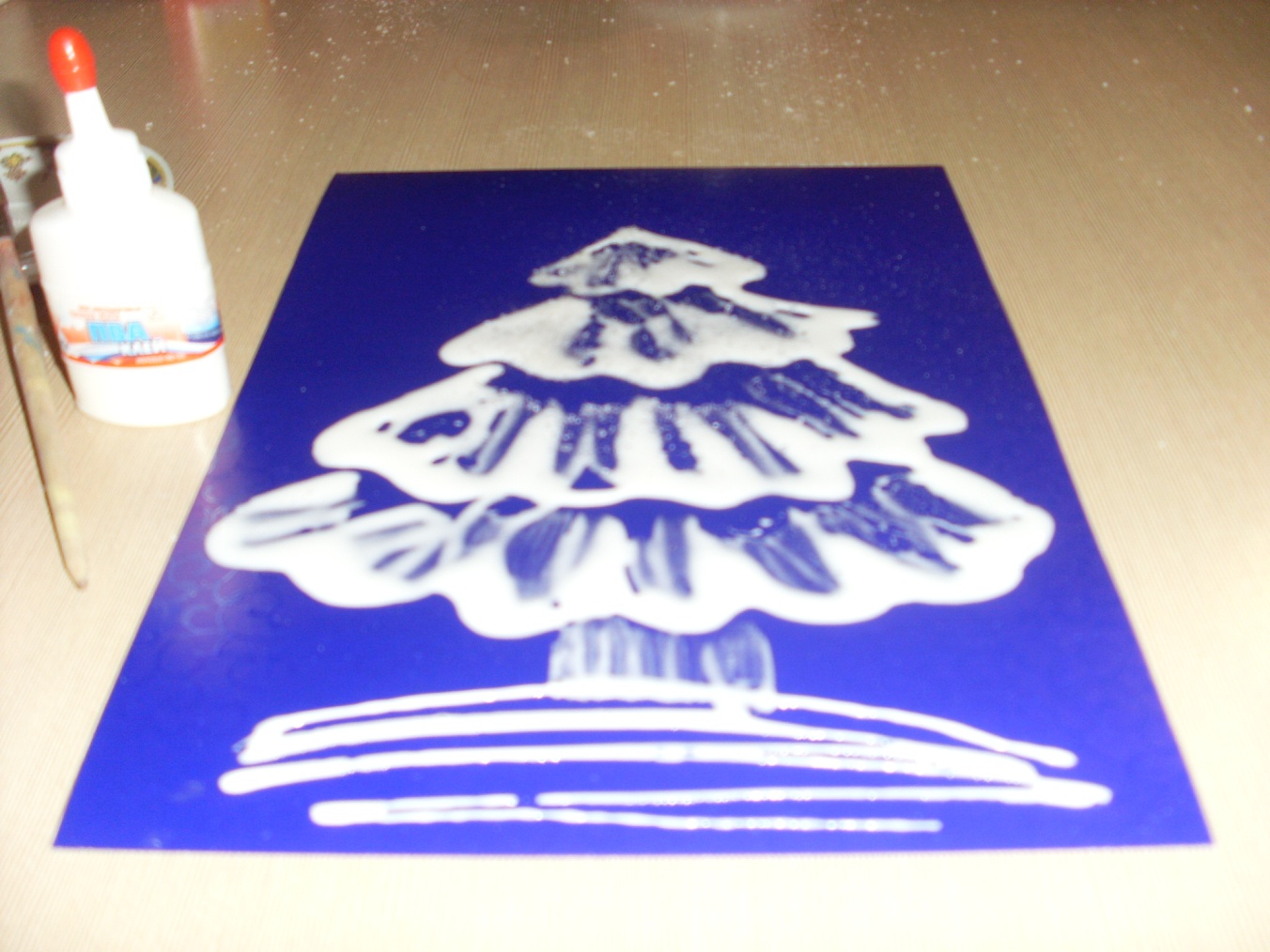 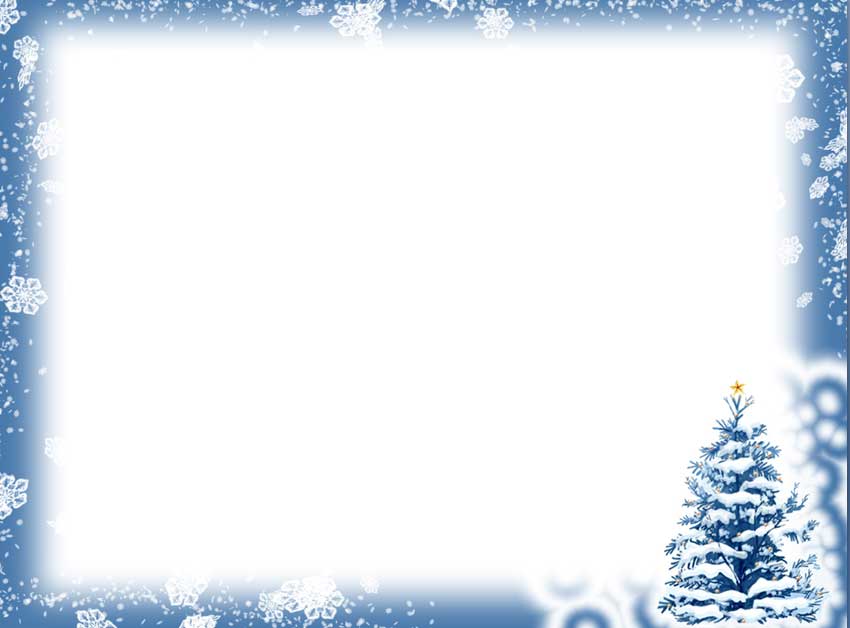 3 этап: Засыпаем рисунок солью.
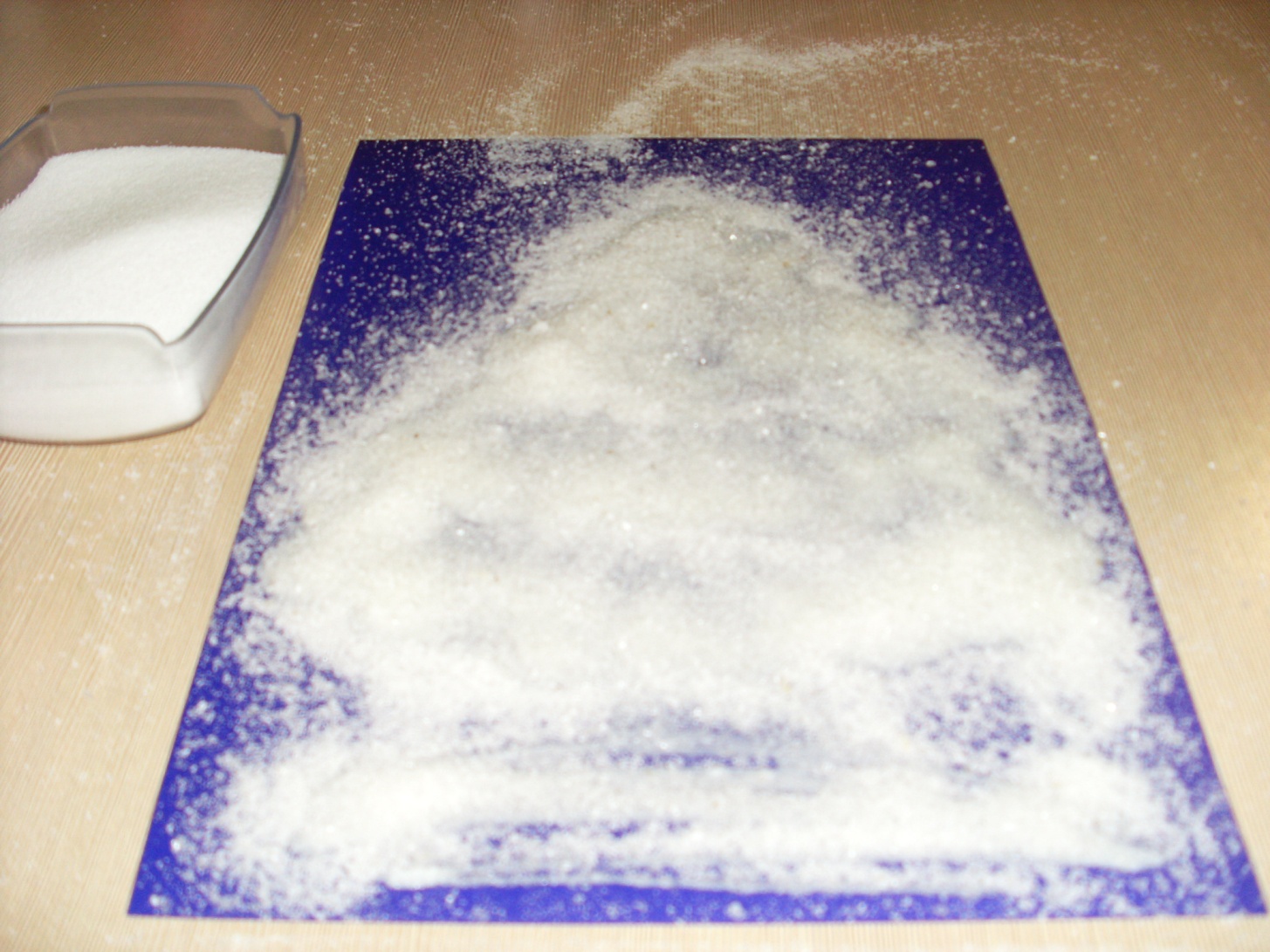 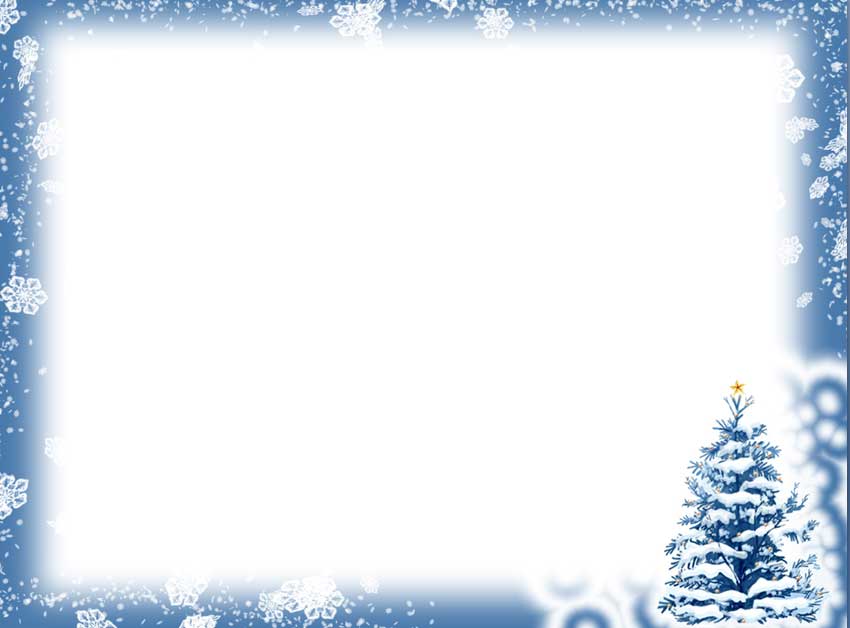 4 этап: Аккуратно ссыпаем лишнюю соль и появляется лесная красавица! Взмах кисточки – и вот уже  перед нами нарядная новогодняя елочка.
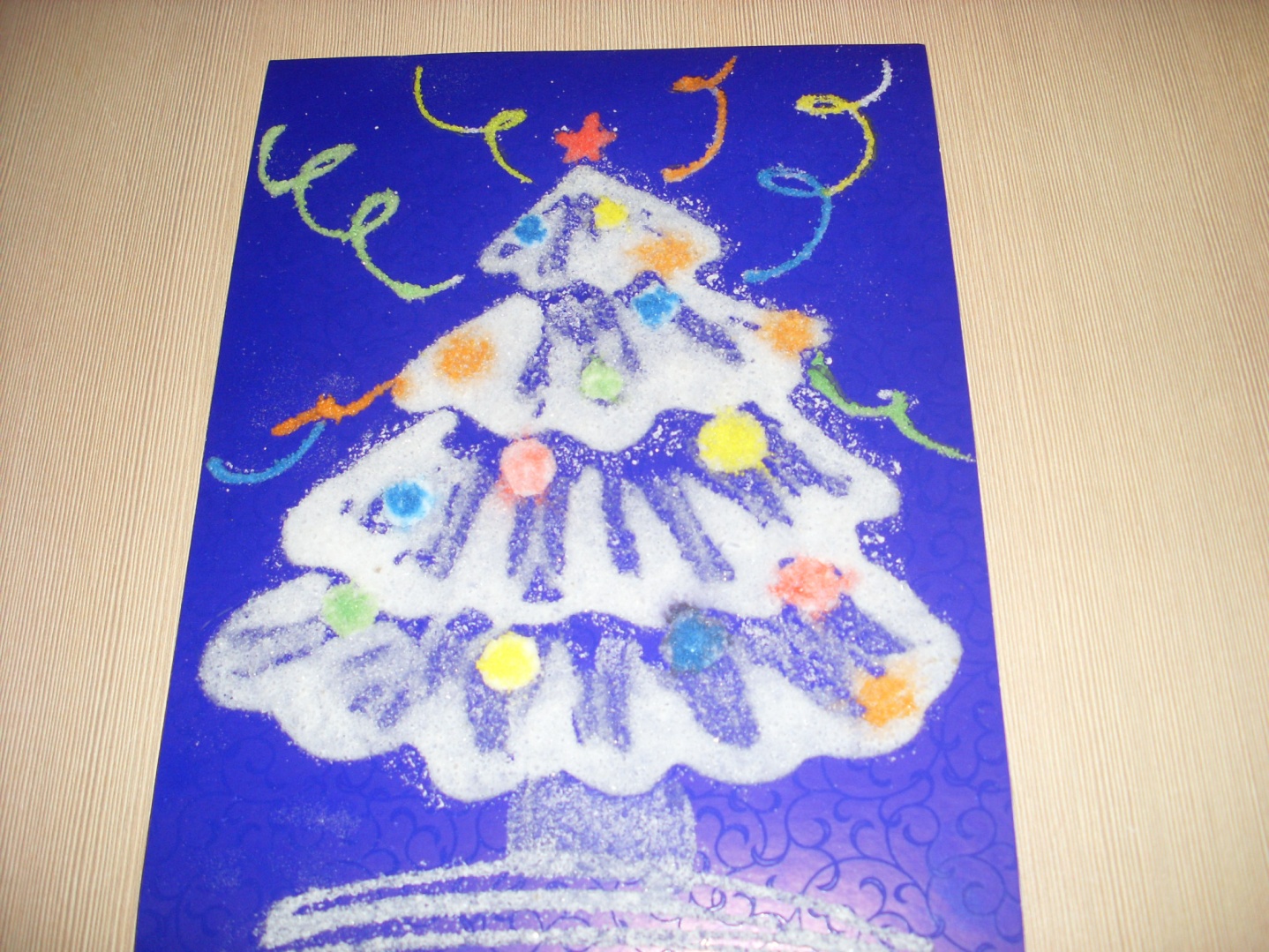 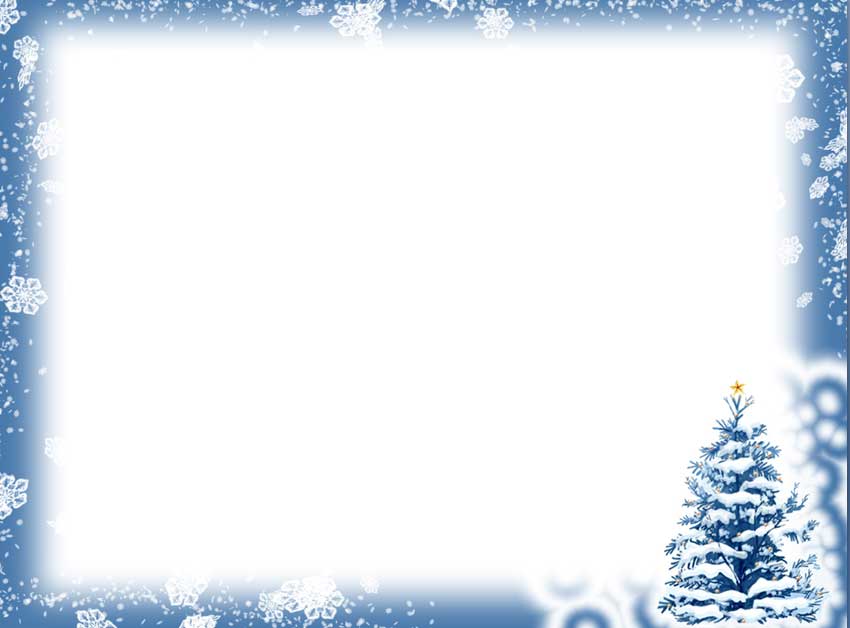 Особенности работы в разных возрастных группах:
Во второй младшей  группе можно использовать трафареты, технику «набрызга» или рисовать кисточкой, но у некоторых получается рисовать из баночки.
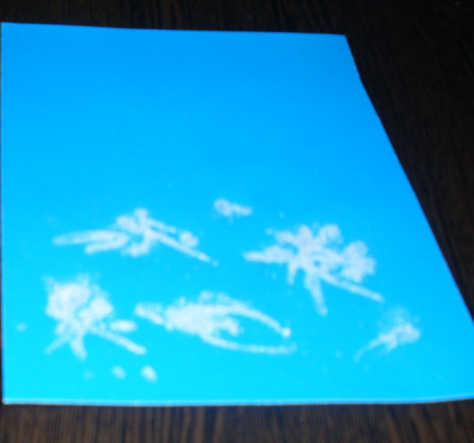 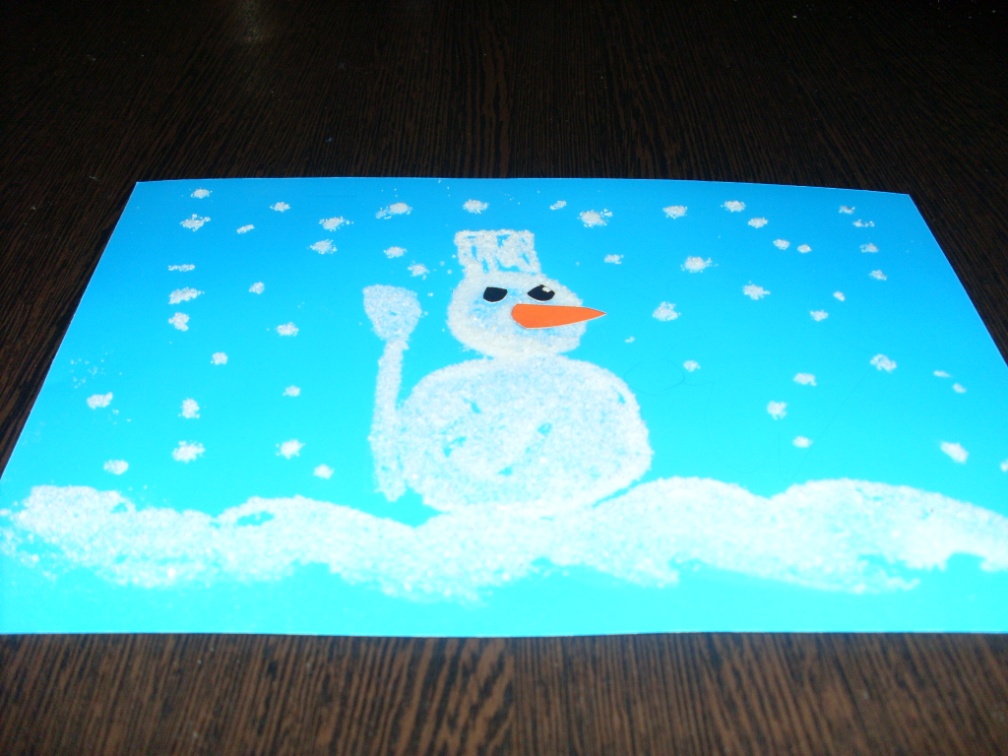 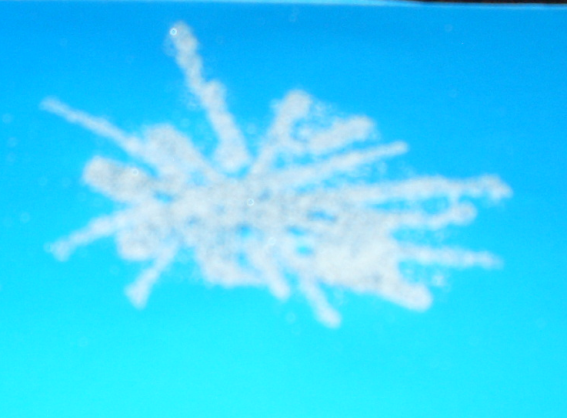 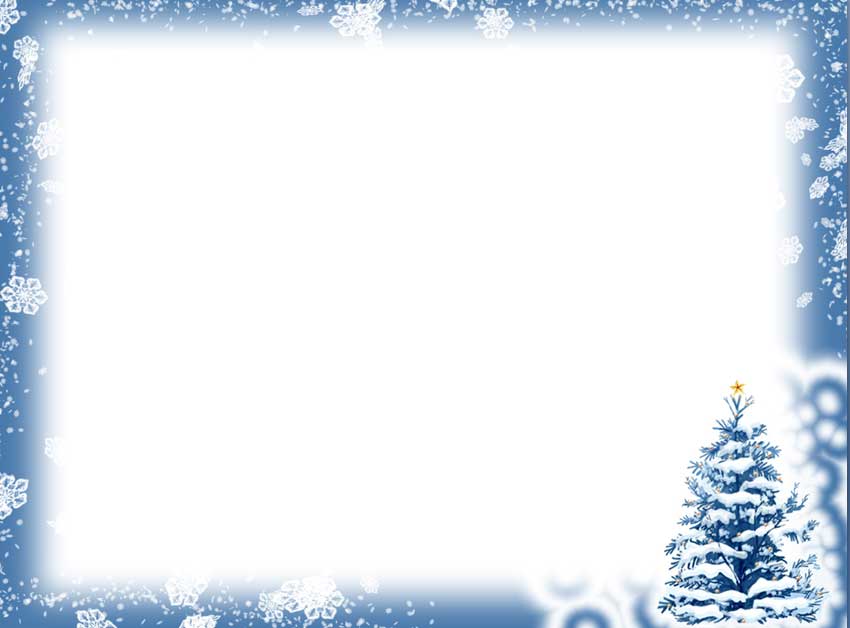 В средней группе дети выполняют работы по предварительному показу.
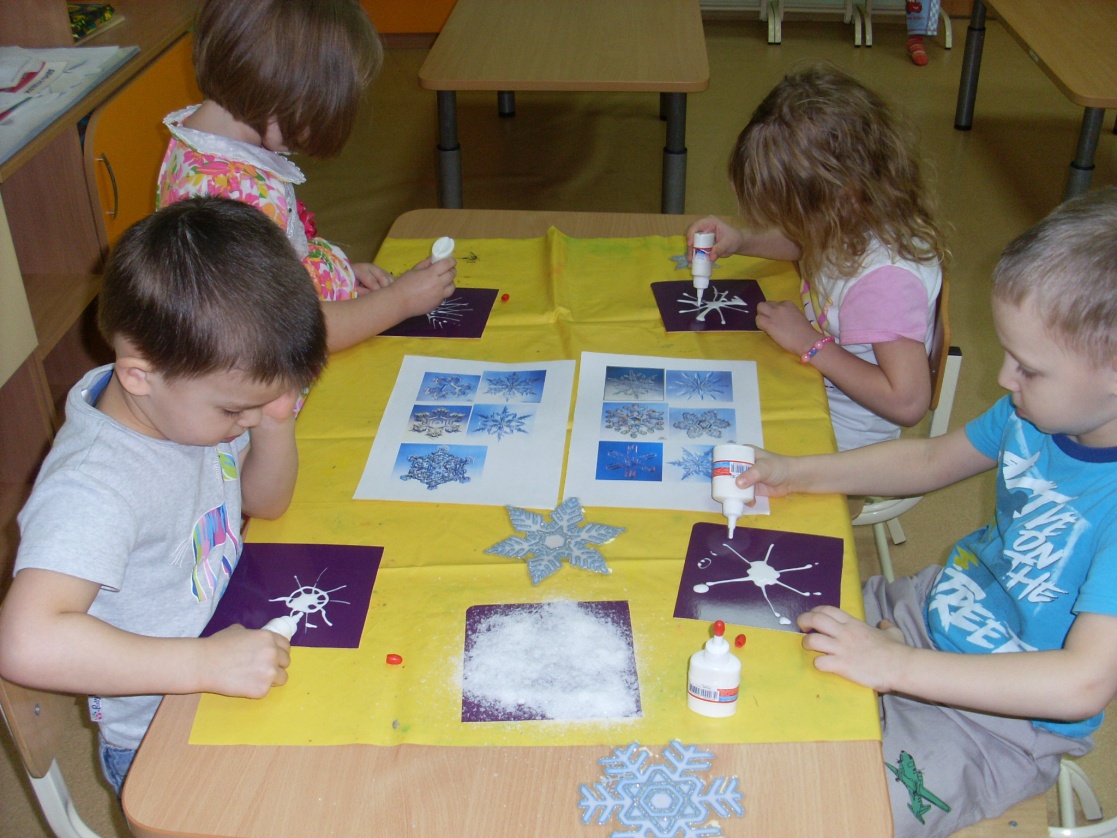 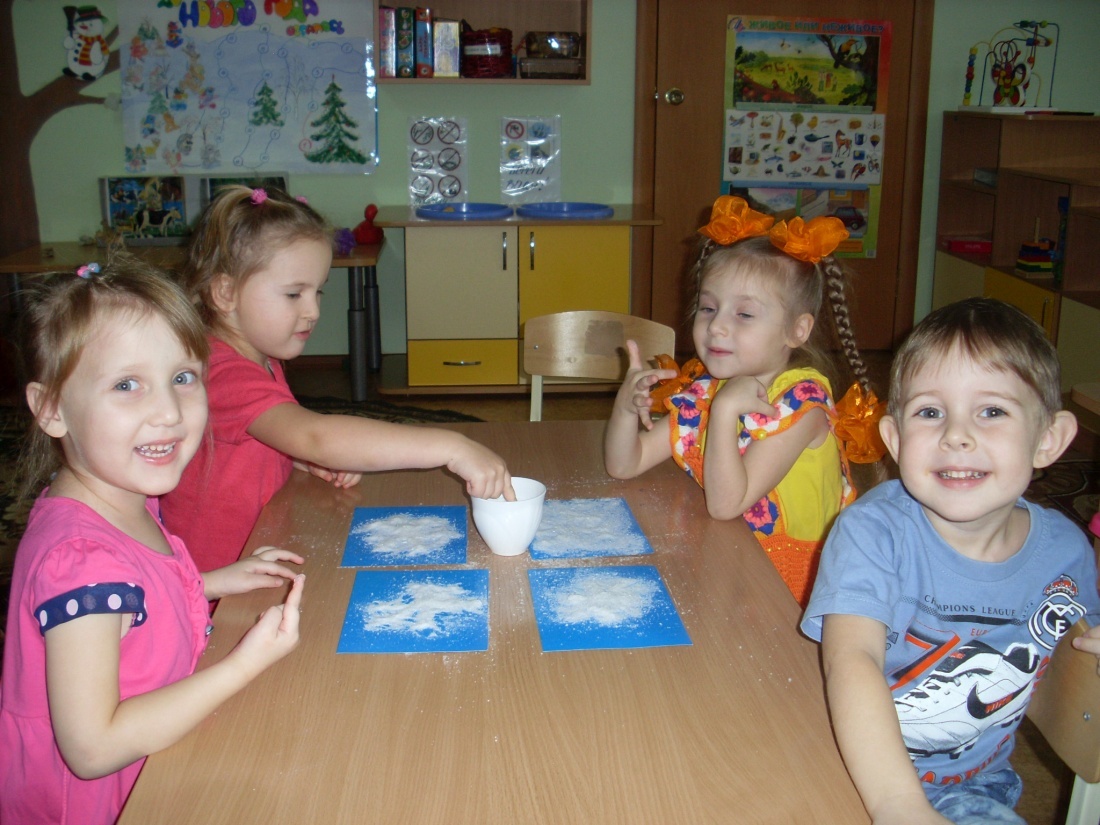 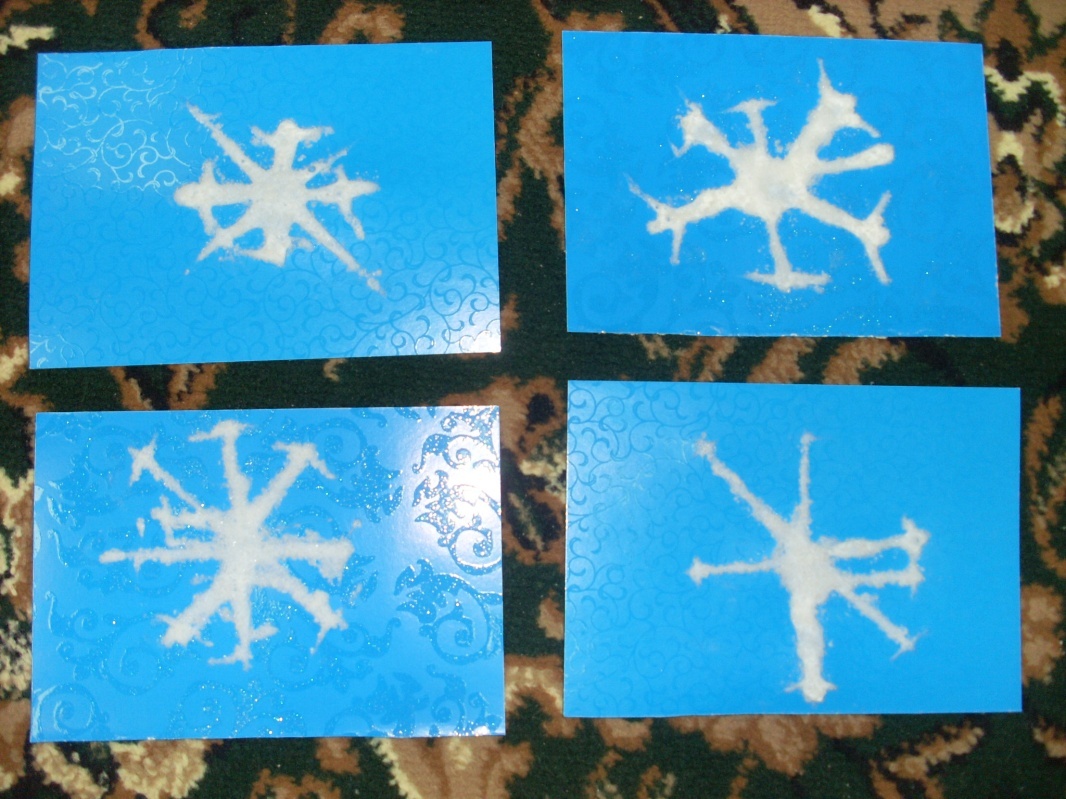 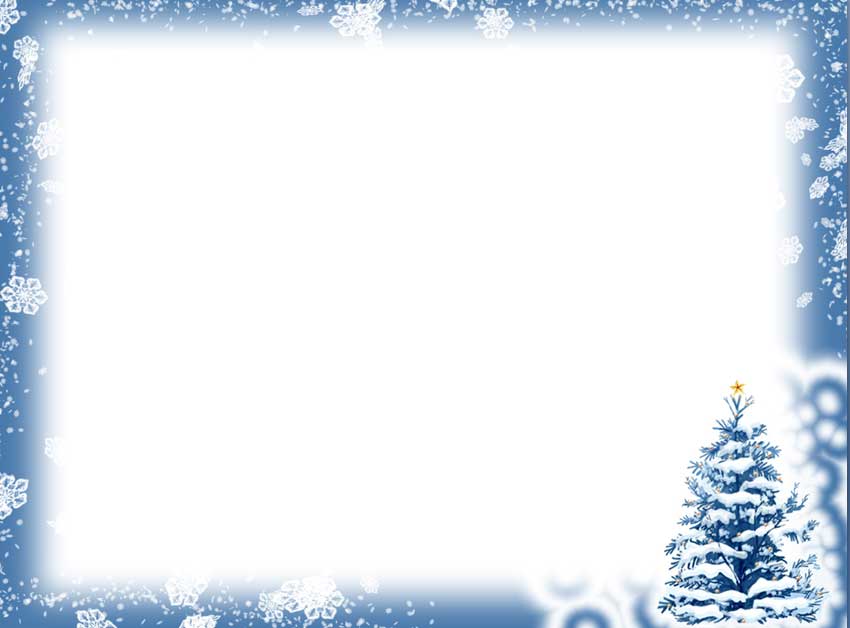 В старших и подготовительных группах юные художники проявляют большую  фантазию и самостоятельность .
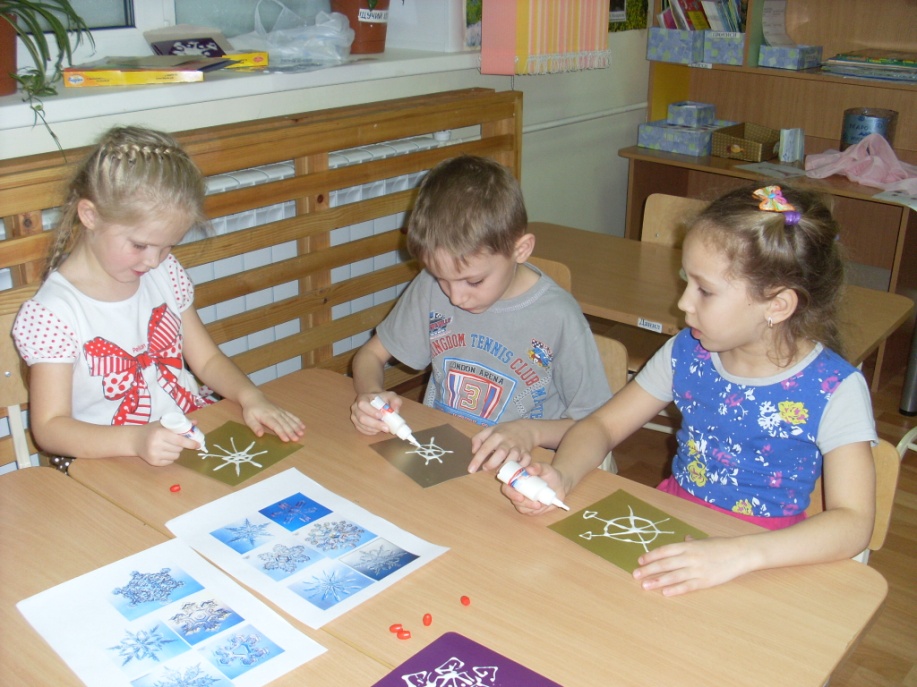 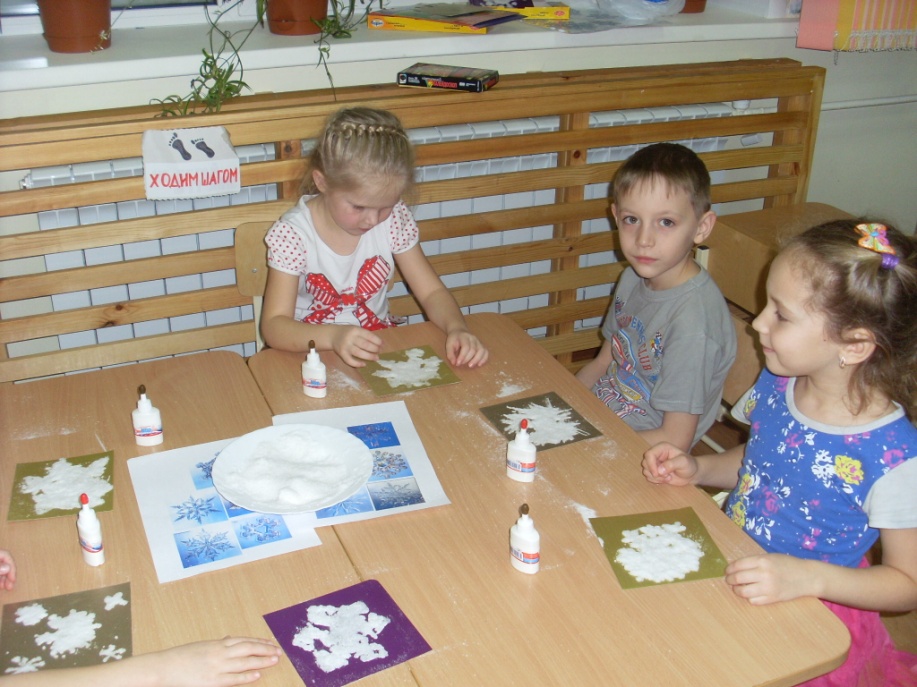 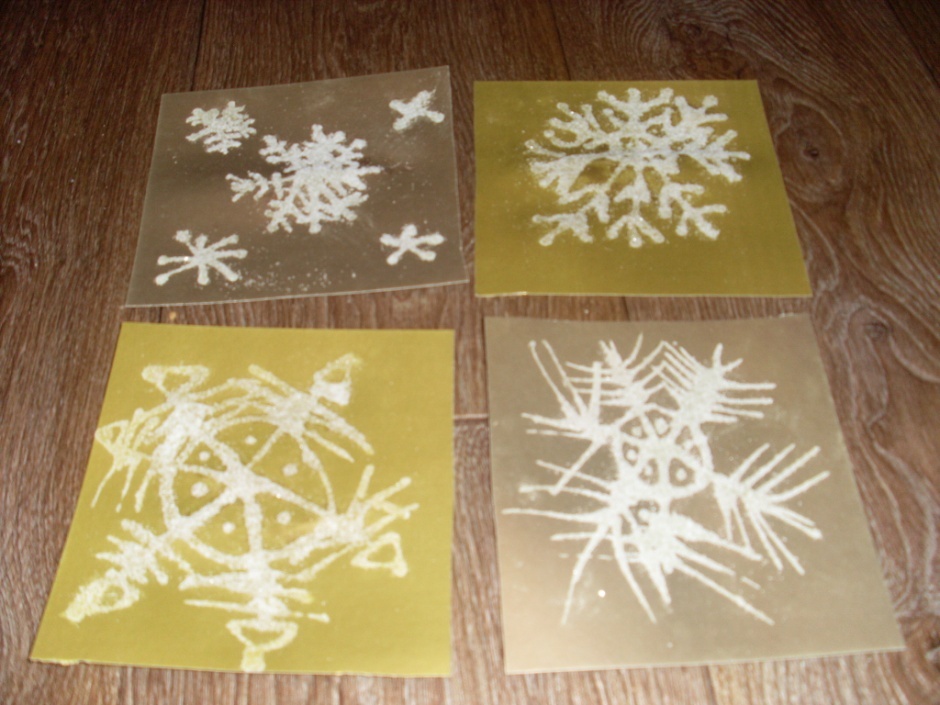 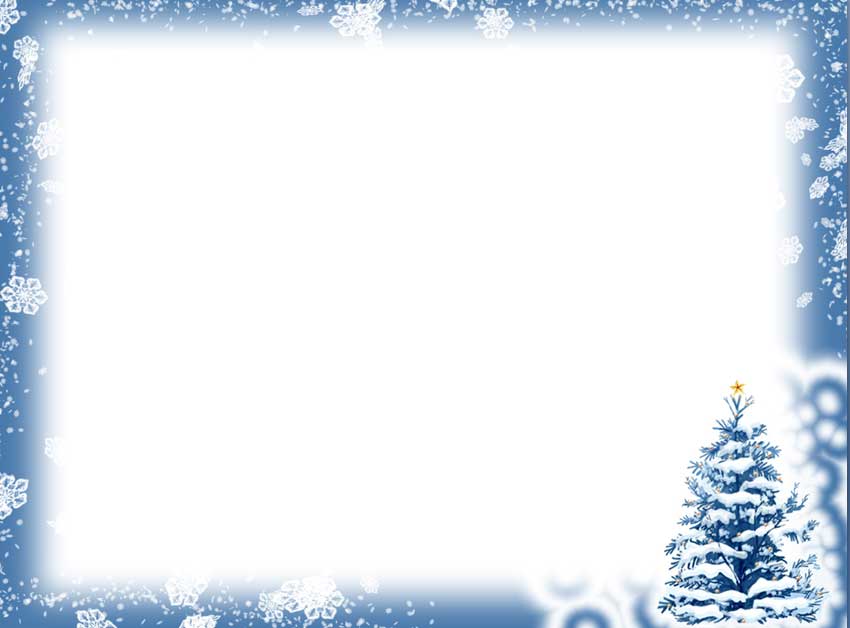 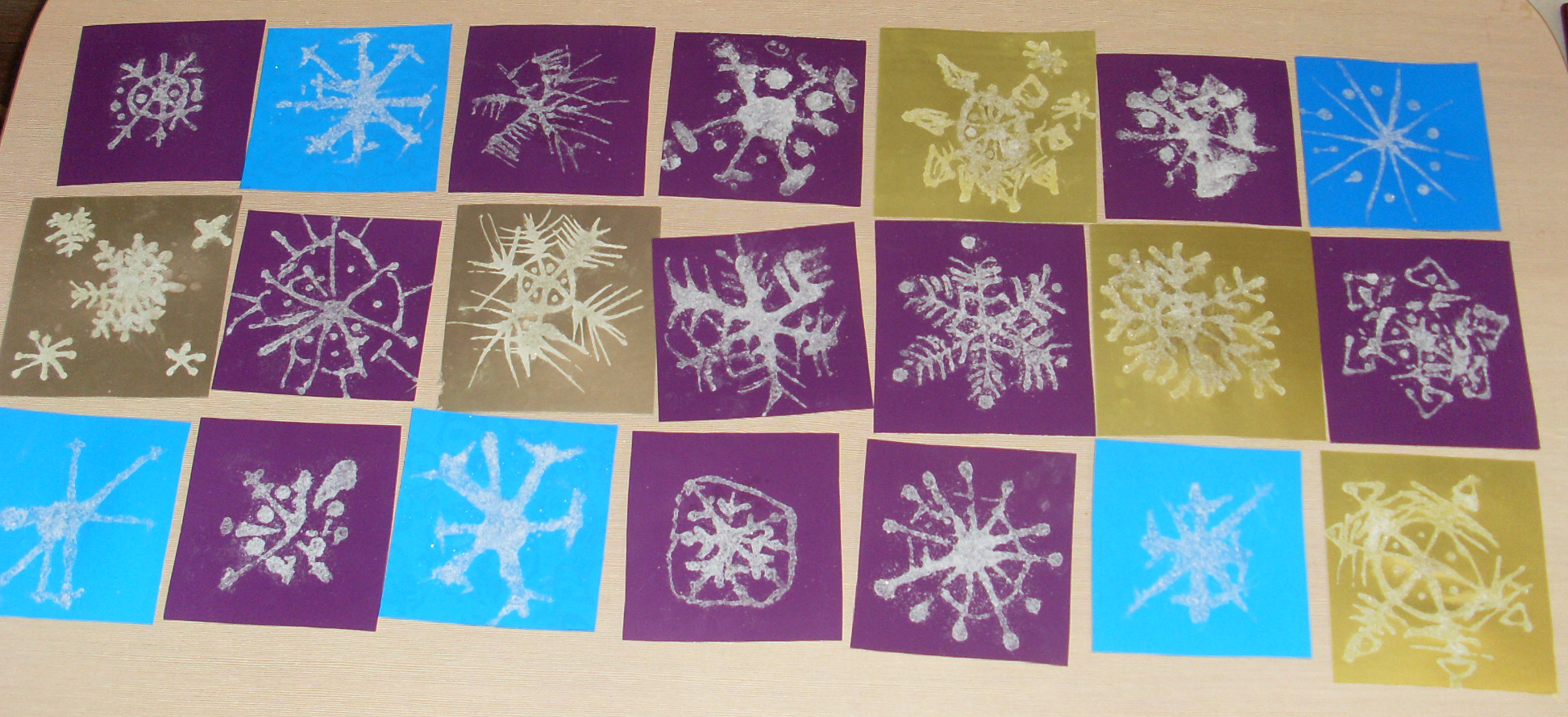 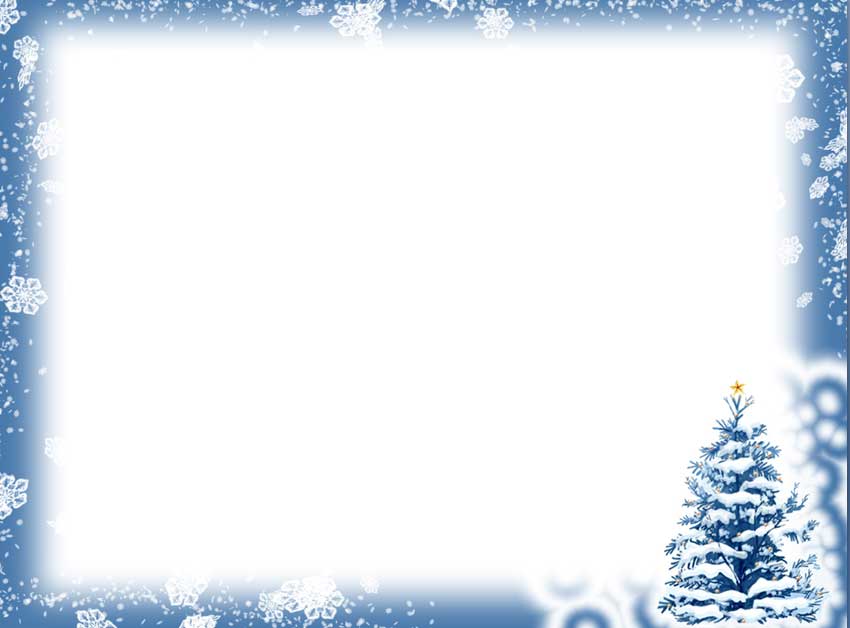 Варианты работ :
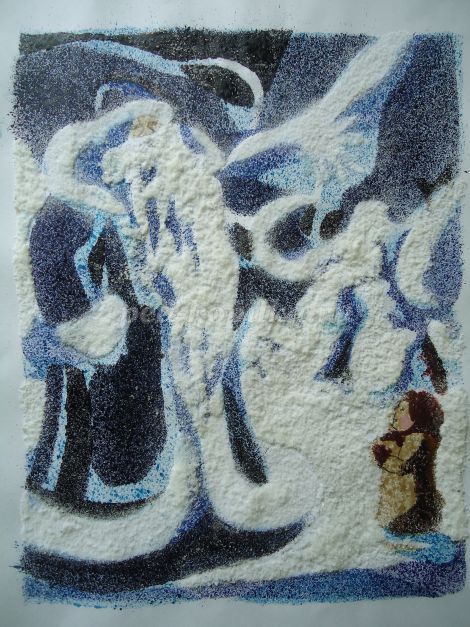 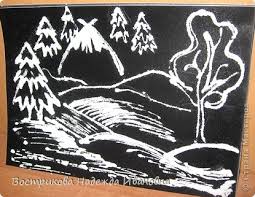 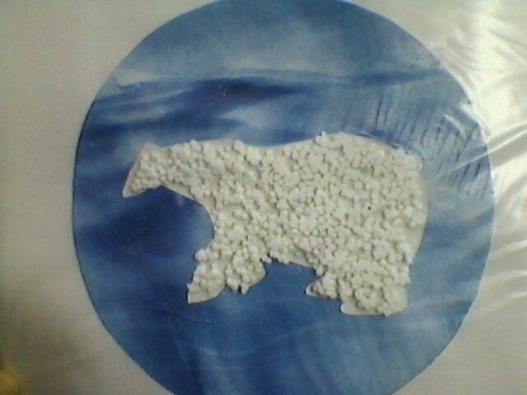 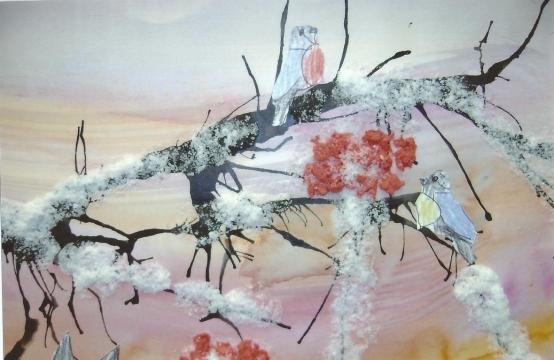 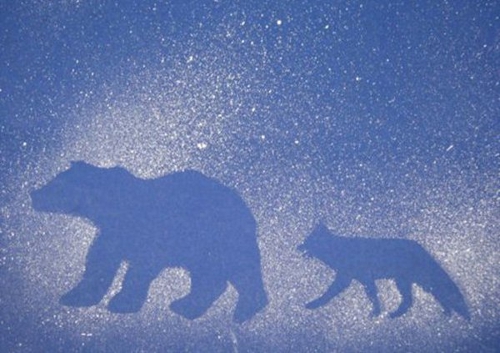 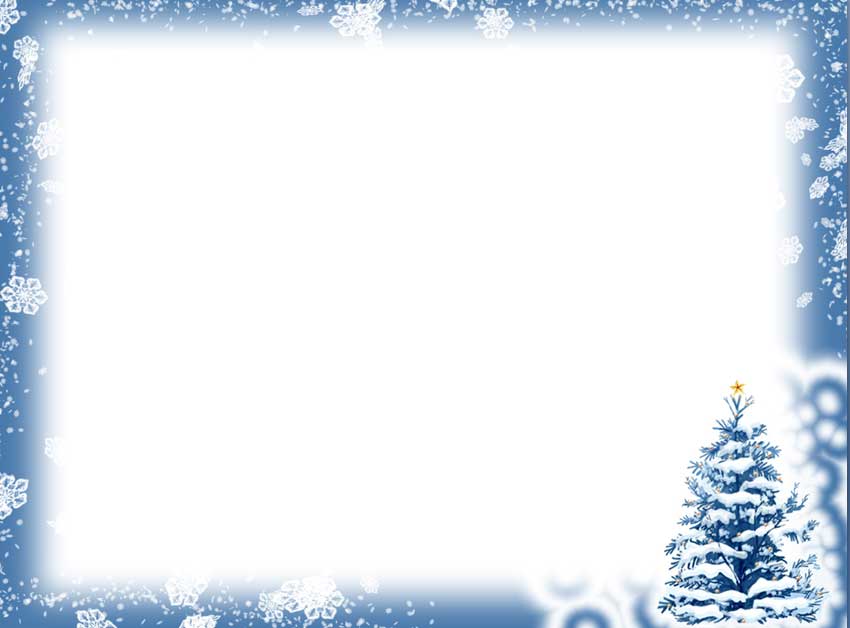 Соль может быть не только белой!
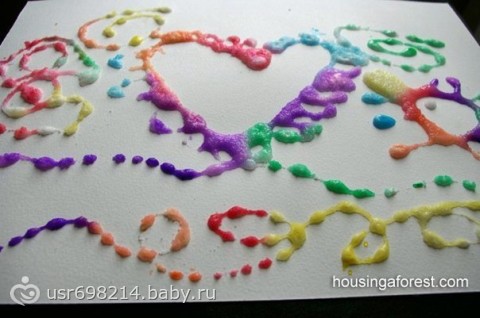 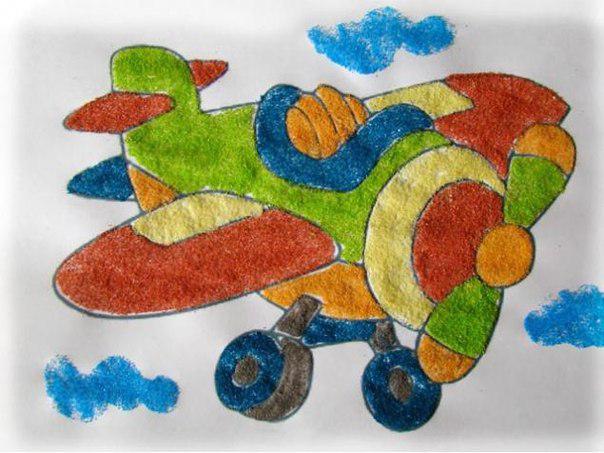 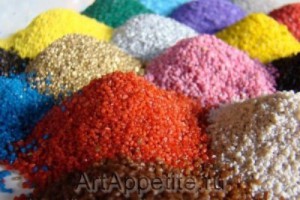 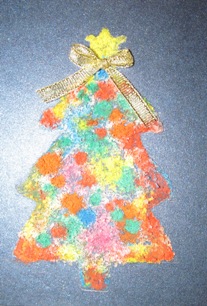 pochemu4ka. ru
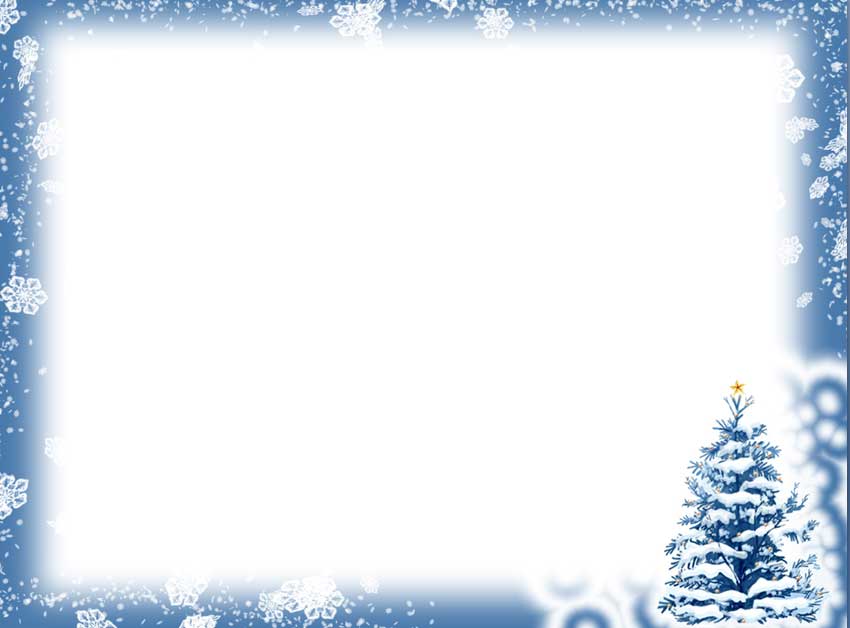 Талантливые люди -  настоящие волшебники! Творите, учите этому своих воспитанников. Благодарю за внимание!